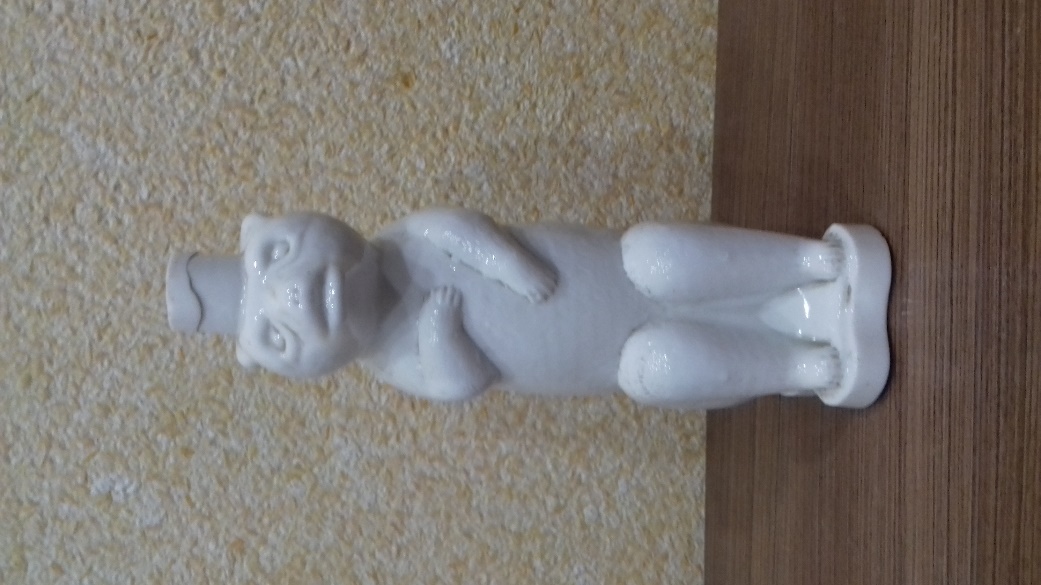 Фантазийная бутылка
Музей Петра Смирнова.Город Мышкин.
Фото из музея Петра Смирнова
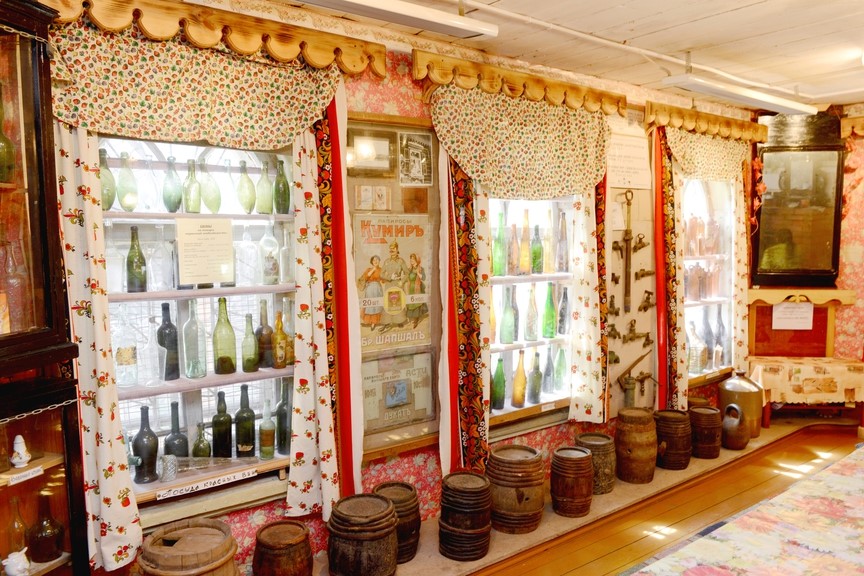 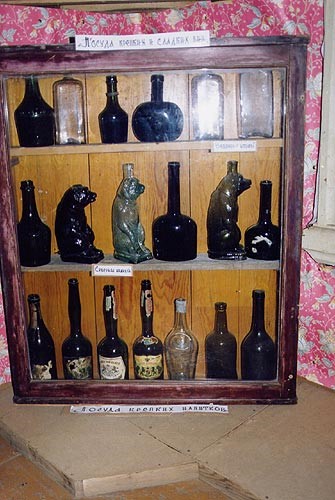 Фигурная бутылка«Медведь»
Высота бутылки (без пробки) – 26 см.
Выполнена из стекла молочного цвета.
Бутылка в виде сидящего на задних лапах медведя, прижавшего одну лапу к груди.
Возраст: 1890-1917г.
Сначала такие бутылки выдували на Украине, а к концу ХIХ века- и в России.
Как оказалось, что это фантазийная бутылка молочного стекла из - под Смирновской водки.
Пётр Арсеньевич Смирнов
Фото из музея: «Род Смирновых»
Этикетки
Список наград, присуждённых продукции завода Петра Арсеньевича Смирнова:
1873 год — Почётный диплом в Вене.1876 год — Медаль высшей награды в Филадельфии.1877 год — Государственный герб.1878 год — Две золотые медали в Париже.1882 год — Государственный герб на Всероссийской художественно-промышленной выставке в Москве.1886 год — Поставщик ко Двору Его Императорского Величества и Государственный герб.1888 год — Испанский орден Св. Изабеллы и золотая медаль в Барселоне.1889 год — Большая золотая медаль в Париже.1893 год — Большая золотая медаль в Чикаго.1896 год — Поставщик ко Двору Его Императорского Высочества Великого князя Сергия Александровича.1896 год — Повторение права использования изображения Государственного герба на Всероссийской промышленной и художественной выставке в Нижнем Новгороде.1897 год — Золотая медаль на Промышленно-художественной выставке в Стокгольме.
Особняк Петра Смирнова.Город Москва